Інформ. бюлетень HIT-CF Europe
Лютий 2024
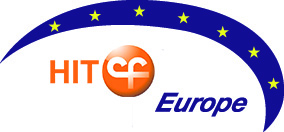 Проект HIT-CF Europe спрямований на надання нових варіантів лікування людям з муковісцидозом (МВ) і ультрарідкісними генетичними профілями. Проект оцінюватиме ефективність і безпеку препаратів-кандидатів, наданих фармацевтичними компаніями, що співпрацюють, у пацієнтів, відібраних шляхом попередніх лабораторних тестів на їхніх міні-кишках – так званих органоїдах..
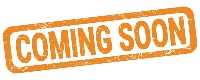 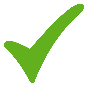 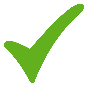 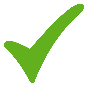 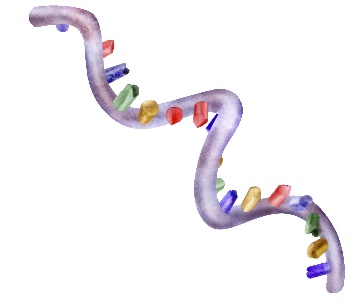 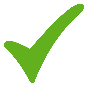 Випробування CHOICES очікує на остаточне затвердження
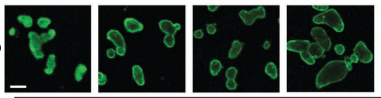 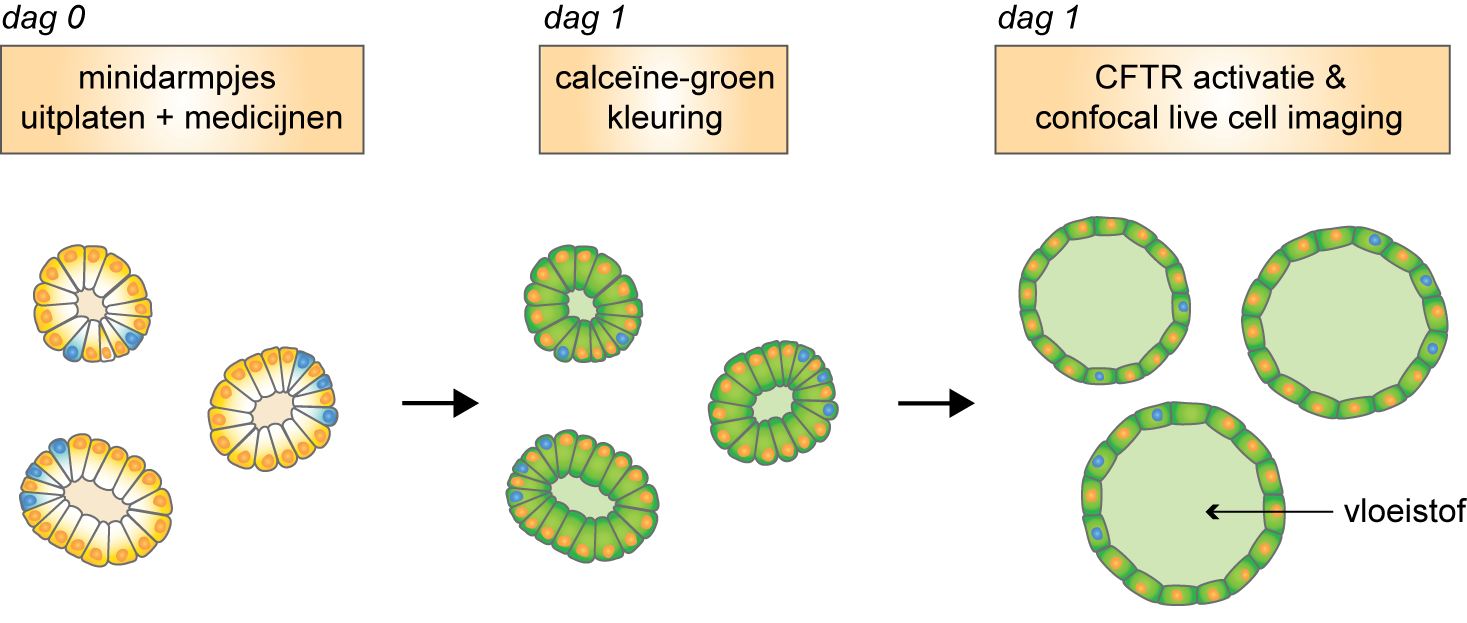 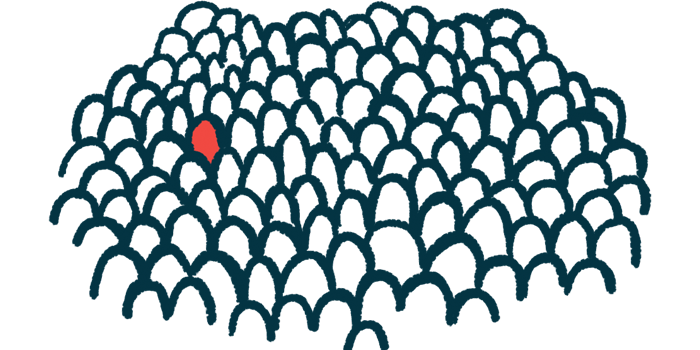 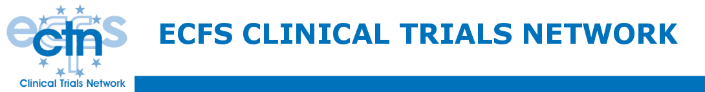 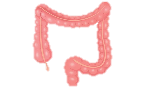 CHOICES — це клінічне випробування, у якому 52 учасники HIT-CF будуть лікуватися новою комбінацією модуляторів. Ці люди вибираються на основі їх органоїдної реакції. Як пояснювалося раніше, кожне клінічне випробування, яке проводиться в Європейському Союзі, має проходити оцінку за допомогою централізованої процедури. Цей процес зараз триває, і ми очікуємо отримати схвалення («зелене світло») до кінця квітня. Тим часом CHOICES вже схвалено у Великобританії. Це змушує нас сподіватися на безпроблемне схвалення в ЄС. Зараз готуються контракти з усіма центрами клінічних випробувань (лікарнями, де проводитиметься CHOICES), а в березні організовуються зустрічі дослідників, щоб усі лікарі та медсестри клінічних випробувань точно знали, чого очікувати під час проведення CHOICES.
Тестування на препарати/вибір відповідачів
Клінічні випробування
Кишкові органоїди
Ультрарідкісні мутації
Біопсія прямої кишки
Нові можливості лікування для тих, хто не був обраний для програми CHOICES!
Ми раді підтвердити, що для учасників HIT-CF, які не були відібрані для випробування CHOICES, з’явилися нові можливості лікування. Компанія ReCode Therapeutics розробила терапію мРНК для людей із муковісцидозом із рідкісними мутаціями, включаючи нонсенс/стоп мутації. мРНК означає месенджер рибонуклеїнової кислоти та містить інструкції, які повідомляють нашим клітинам, як виробляти білок, наприклад канал CFTR.
мРНК не здатна змінити або модифікувати генетичний склад (ДНК) людини. У людей з CF білок CFTR функціонує погано або його взагалі немає. Доставляючи правильні копії мРНК CFTR до клітин легенів (через вдихання), цю проблему можна обійти, і клітини можуть знову почати створювати функціональні канали CFTR. Інноваційна терапія мРНК, розроблена компанією ReCode Therapeutics, буде вперше випробувана на людях з МВ. Іспити планується розпочати до цього літа в центрах у Нідерландах, Великобританії та Франції. Якщо ви проживаєте в одній із цих країн або проживаєте в іншій країні, але бажаєте поїхати до центру-учасника, будь ласка, обговоріть ці можливості зі своїм лікуючим лікарем. Ви також можете безпосередньо зв’язатися з командою HIT-CF (HITCF@umcutrecht.nl), щоб вивчити ваші можливості. Очікується, що в найближчі роки випробування будуть розширені в інших країнах. Ми обов’язково повідомимо вас, щойно отримаємо більше деталей. Хочете дізнатися більше про генетичну терапію та випробування генетичної терапії? Перегляньте website of the CF Trust!
Відвідайте подію з поширення інформації про HIT-CF під час загальних зборів                                                                                 C.                                         СF Europe!
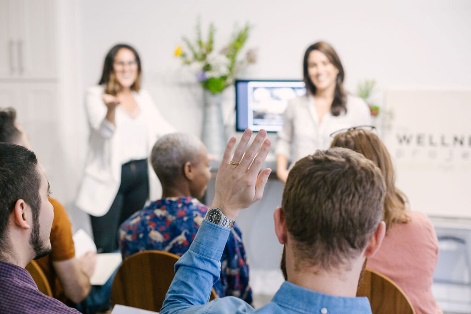 У середу, 5 червня, у Глазгоу, Великобританія, напередодні щорічної конференції ECFS CF Europe організує свої щорічні загальні збори (AGM). У другій половині дня після AGM відбудуться панельна дискусія та інтерактивні семінари, у тому числі присвячені HIT-CF, CHOICES та випробуванням ReCode. Ця подія зарезервована для організацій-членів CF Europe, і ви вже мали отримати перше повідомлення про це. Більше інформації буде незабаром!
Щоб дізнатися більше про проект HIT-CF, переходьте www.hitcf.org чи напишіть e-mail to HITCF@umcutrecht.nl
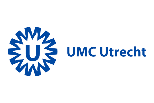 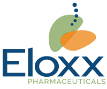 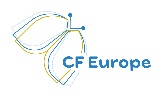 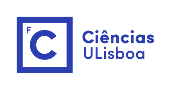 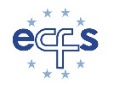 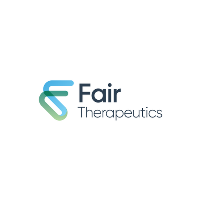 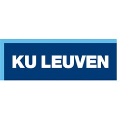 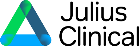 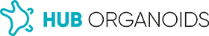 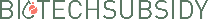 Цей проект отримав фінансування від програми ЄС з досліджень та інновацій Horizon 2020 за грантовою угодою No 755021
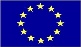